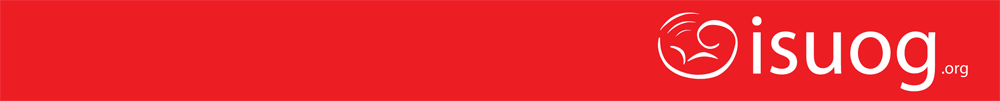 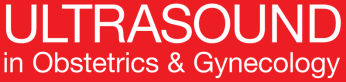 UOG Journal Club: May 2018
Prevention of preterm birth with pessary in singletons (PoPPs): randomized controlled trial

L. Dugoff, V. Berghella, H. Sehdev, A.D. Mackeen, L. Goetzl and J. Ludmir

Volume 51, Issue 5, pages 573–579
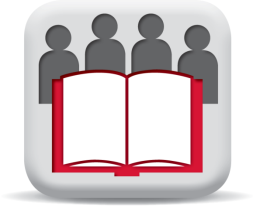 Journal Club slides prepared by Dr Joel Naftalin
(UOG Editor for Trainees)
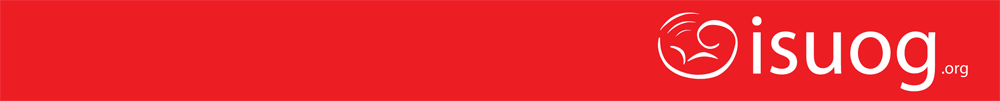 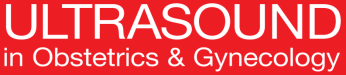 Prevention of preterm birth with pessary in singletons (PoPPS): randomized controlled trial
Dugoff et al., UOG 2018
Background
Preterm birth and its consequences are the biggest cause of neonatal morbidity and mortality.

Measurement of cervical length (CL) on transvaginal ultrasound in the second trimester is one of the best predictive tests of spontaneous preterm birth.

A significant proportion of women with a short CL deliver preterm despite treatment with vaginal progesterone and/or cerclage.

Cervical pessaries have been studied as a potential treatment to prevent preterm birth but results from randomized controlled trials have been contradictory.
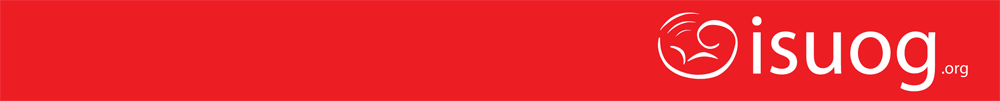 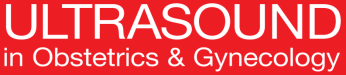 Prevention of preterm birth with pessary in singletons (PoPPS): randomized controlled trial
Dugoff et al., UOG 2018
Objective
To determine if pessary use can prevent preterm birth in women with singleton pregnancy, no history of preterm birth and with a short cervical length.
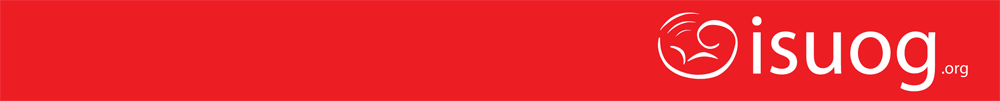 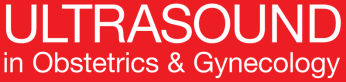 Prevention of preterm birth with pessary in singletons (PoPPS): randomized controlled trial
Dugoff et al., UOG 2018
Patients and Methods
This was a open-label, multicenter, randomized, controlled trial carried out between 17 March 2004 and 29 July 2016.

Women presenting between 18+0 and 23+6 weeks’ gestation for anatomy ultrasound scan underwent CL measurement on transvaginal ultrasound.

CL was measured using the CLEAR criteria of the Perinatal Quality Foundation.

A sample size of 121 women in each group was needed to detect a reduction in the primary outcome from 30% in the no-pessary group to 15% in the pessary group.
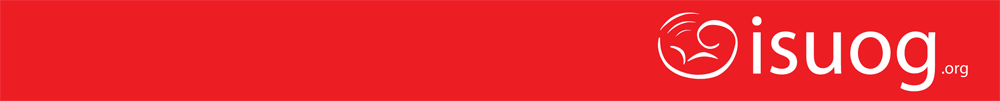 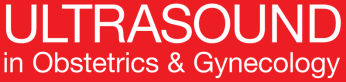 Prevention of preterm birth with pessary in singletons (PoPPS): randomized controlled trial
Dugoff et al., UOG 2018
Patients and Methods
The main inclusion criterion was CL ≤ 25mm.

Exclusion criteria included multiple pregnancy, prior spontaneous preterm birth, age <18 or >50 years, ruptured membranes, vaginal bleeding, placenta previa, not understanding the English language, suspected chorioamnionitis, CL=0mm, regular painful contractions, ballooning of the membranes into the vagina, abnormal Pap test and presence of lethal fetal structural anomaly or fetal chromosomal abnormality.

Consenting subjects were randomized centrally by a web-based system using random blocks of two, four and six to either receive a pessary or no pessary.

Randomization was stratified by study site and CL (≤ 20mm and > 20-25mm).
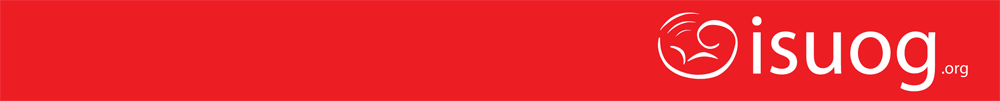 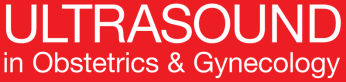 Prevention of preterm birth with pessary in singletons (PoPPS): randomized controlled trial
Dugoff et al., UOG 2018
The pessary
Pessaries were inserted by trained maternal-fetal medicine staff.

Training involved a didactic training session and a hands-on session with all staff having to demonstrate competence in pessary insertion on a live model.

Pessary removal was scheduled for 37 weeks’ gestation but would be removed if there was ruptured membranes, vaginal bleeding, labor or at patient request.
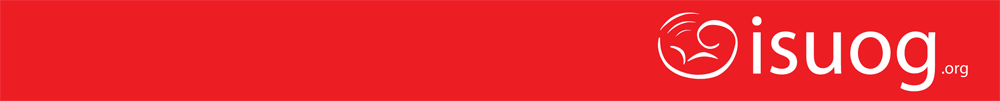 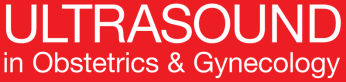 Prevention of preterm birth with pessary in singletons (PoPPS): randomized controlled trial
Dugoff et al., UOG 2018
Outcome measures
Primary outcome was preterm birth < 37 weeks’ gestation.

Secondary outcomes were preterm birth < 34, 28 and 24 weeks’ gestation;; gestational age at delivery; birth weight; chorioamnionitis; genitourinary infection; intrauterine fetal demise and Cesarean delivery.

Neonatal outcomes included neonatal death and composite adverse neonatal outcome which consisted of necrotizing enterocolitis, intraventricular hemorrhage, respiratory distress syndrome, bronchopulmonary dysplasia, retinopathy, blood culture-proven sepsis and neonatal death.

Data was also collected regarding  potential significant adverse maternal effects including vaginal bleeding, injury to the genital tract and maternal intolerance of the pessary.
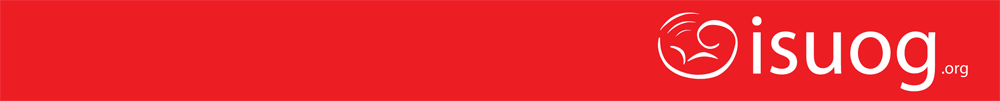 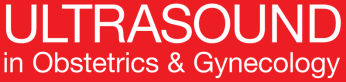 Prevention of preterm birth with pessary in singletons (PoPPS): randomized controlled trial
Dugoff et al., UOG 2018
Results
A total of 17 383 women underwent CL measurement on transvaginal ultrasound, of whom 422 (2.4%) had CL ≤ 25mm.

391 women met the eligibility criteria of which 122 agreed to randomization.

61 women were randomized to each group. Baseline characteristics at randomization were similar between the two groups.

There was no significant difference in the rate of preterm birth <37 weeks gestation between the two groups.

There was no significant difference in any of the other obstetric or neonatal outcomes between the two groups.
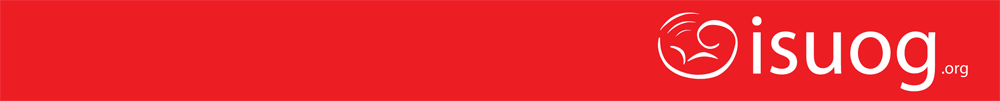 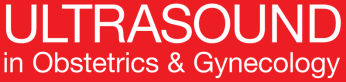 Prevention of preterm birth with pessary in singletons (PoPPS): randomized controlled trial
Dugoff et al., UOG 2018
Results
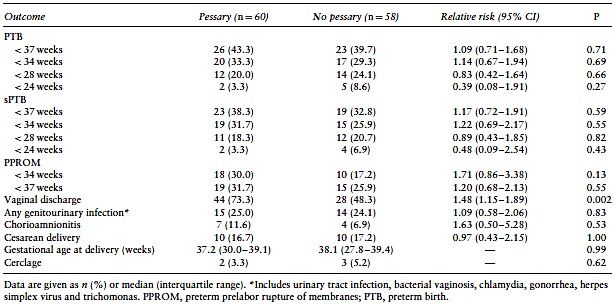 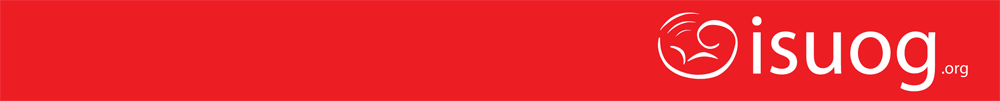 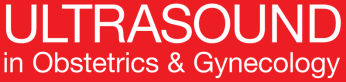 Prevention of preterm birth with pessary in singletons (PoPPS): randomized controlled trial
Dugoff et al., UOG 2018
Conclusion
The Bioteque pessary was found to have no effect on the incidence of preterm birth in singleton pregnancies with CL ≤ 25mm on transvaginal ultrasound before 24 weeks’ gestation and where there was no history of spontaneous preterm birth.

The pessary also had no effect on composite adverse neonatal outcome.

Use of the Bioteque pessary appeared to be safe and was well-tolerated by the majority of women despite the high rate of reported vaginal discharge.
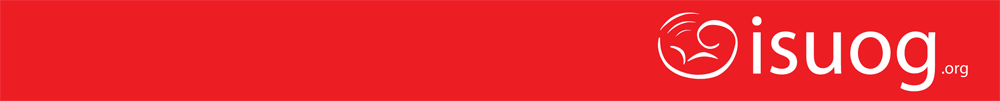 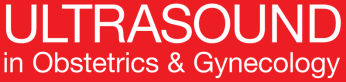 Prevention of preterm birth with pessary in singletons (PoPPS): randomized controlled trial
Dugoff et al., UOG 2018
Strengths
The study adhered to well-recognized guidelines for the measurement of CL.

The study complied with CONSORT guidelines.

Rigorous training was required by those who would be inserting the pessaries.
Limitations
The study had a small sample size because recruitment stopped before planned enrollment was completed.
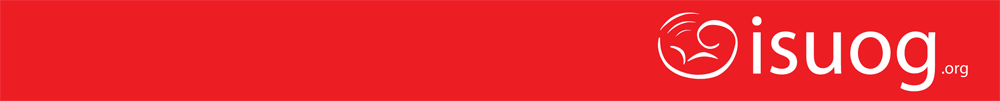 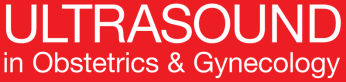 Prevention of preterm birth with pessary in singletons (PoPPS): randomized controlled trial
Dugoff et al., UOG 2018
Discussion points
Should studies not be comparing cervical pessary to cervical cerclage in the prevention of preterm birth?
Is the pre-trial training required of those who inserted the pessaries an adequate way of ensuring the pessaries were correctly inserted? Is this important?
Is it ethical to stop a study before enrollment is complete, on non-clinical grounds, given the number of women who had already been recruited?
What is the value in a study that is underpowered?